Этих дней не смолкнет слава!
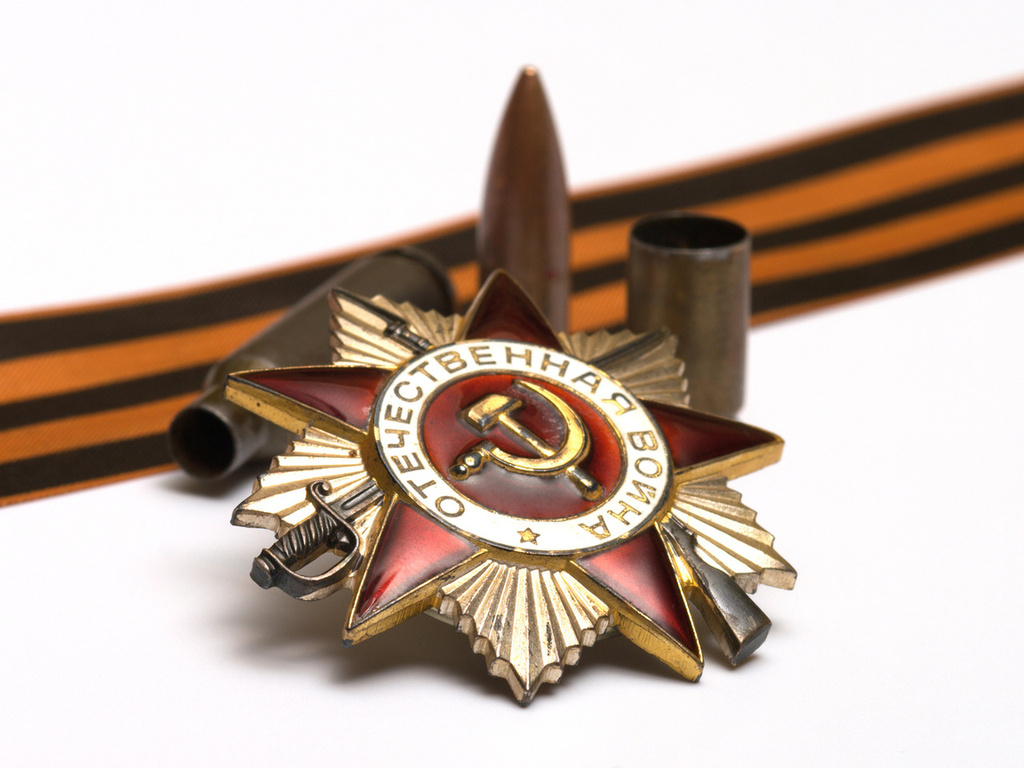 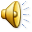 22 июня 1941 года началась Великая Отечественная война
Сталинградская битвазима 1942-1943 года
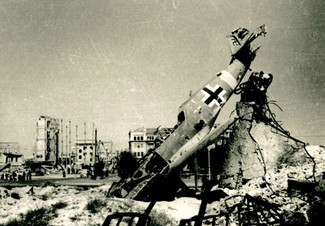 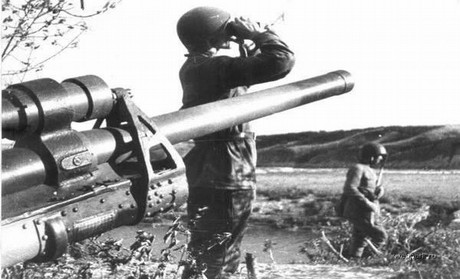 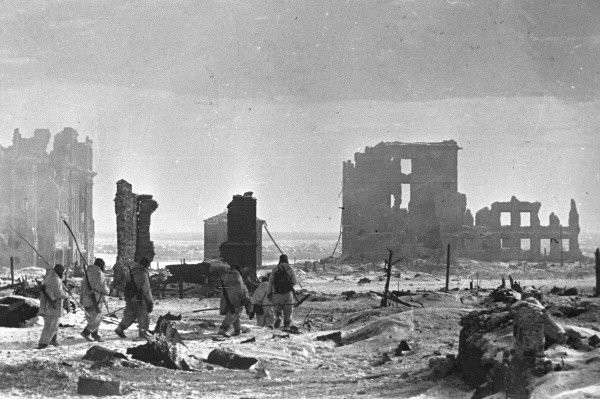 Наши потери во время Великой Отечественной войны
МещеряковаТамара Ивановна
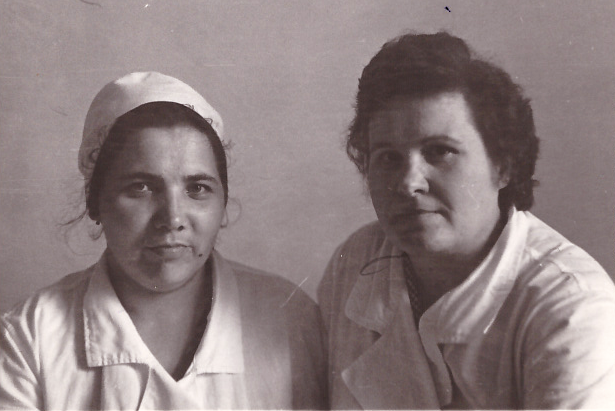 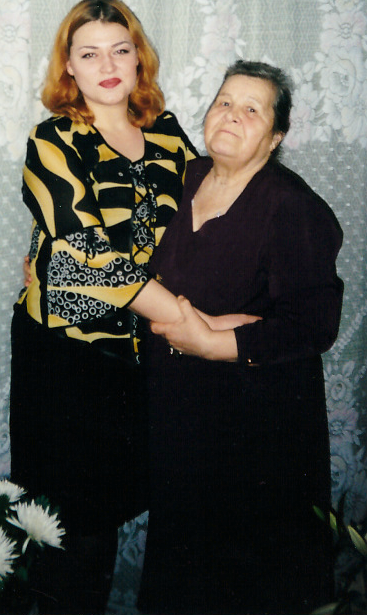 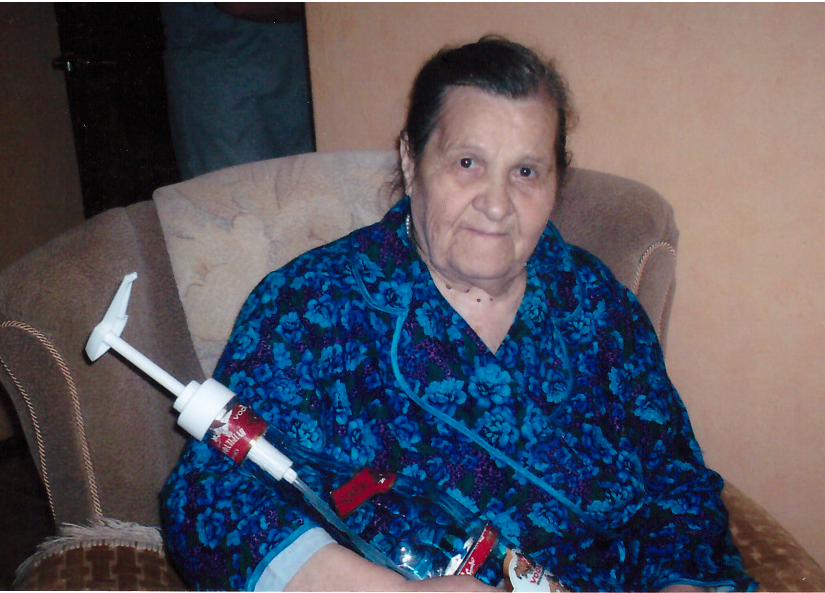 За мужество и отвагу, проявленные в годы войны более 3,5 млн. мальчишек и девчонок были награждены орденами и медалями Советского Союза. 7000 удостоены звания Героя Советского Союза
Марат Казей
Лёня Голиков
Валя Котик
Зина Портнова
Костя Кравчук
Вася Коробко
Надя Богданова
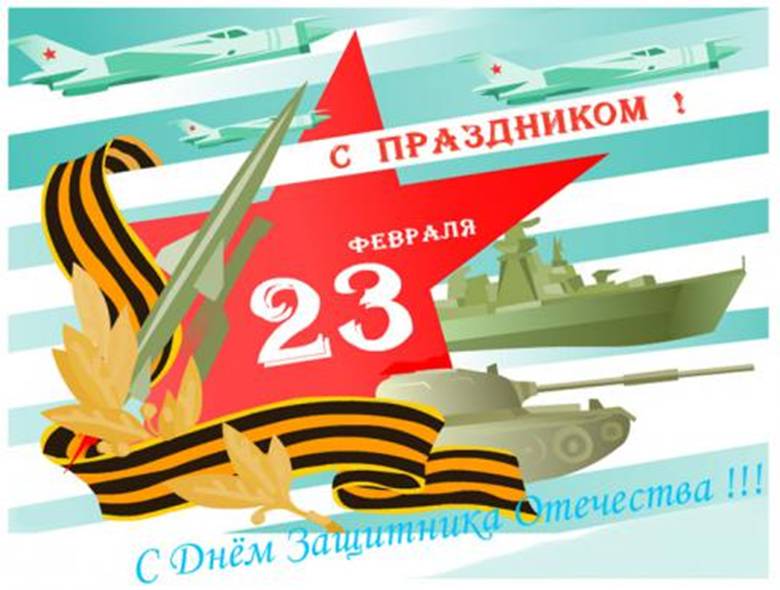 «Смотр строя и песни»
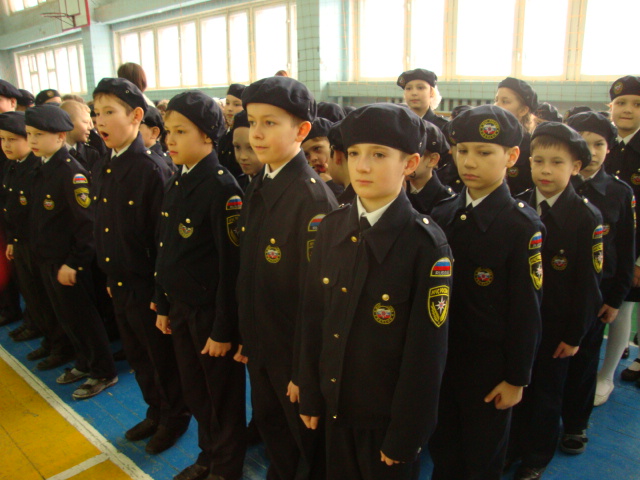 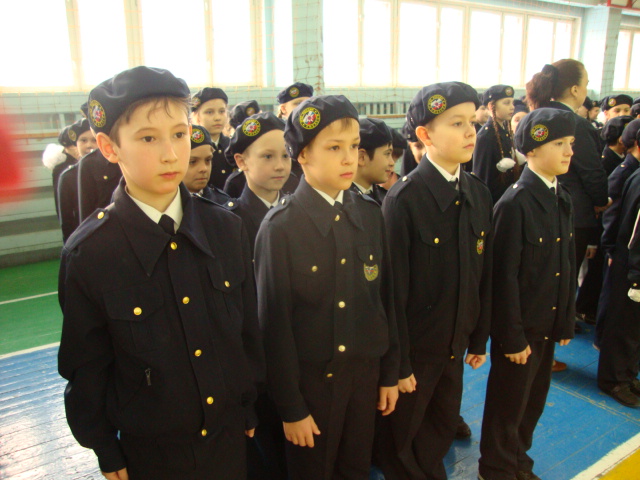